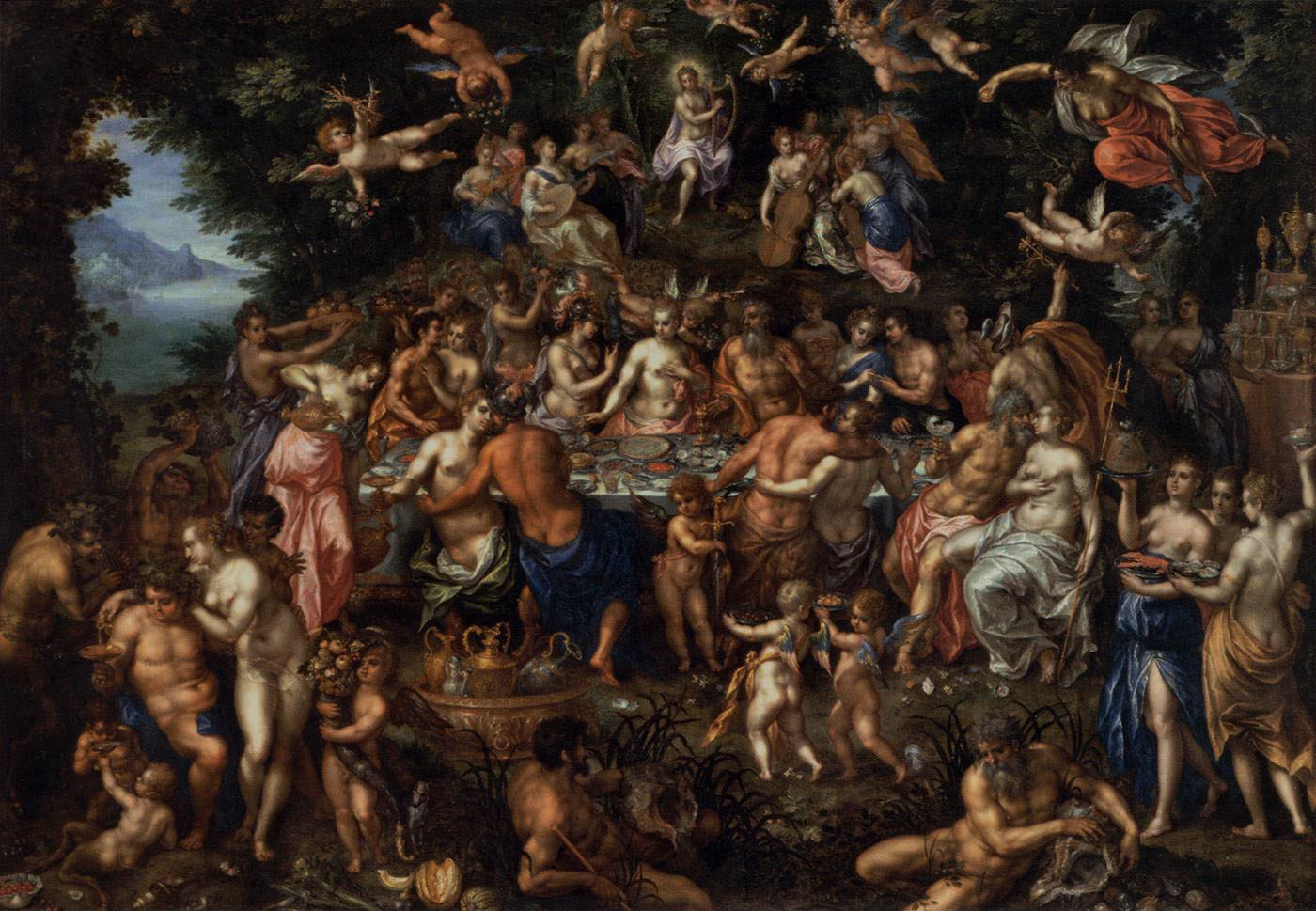 The Afterlife and Judgement
Key Question; 

What do Christians believe about the connection between judgement and the afterlife?
To begin… 

Key word crossword. 

Use the text book to find answers to the clues.
Make sure your key terms sheet is up to date.
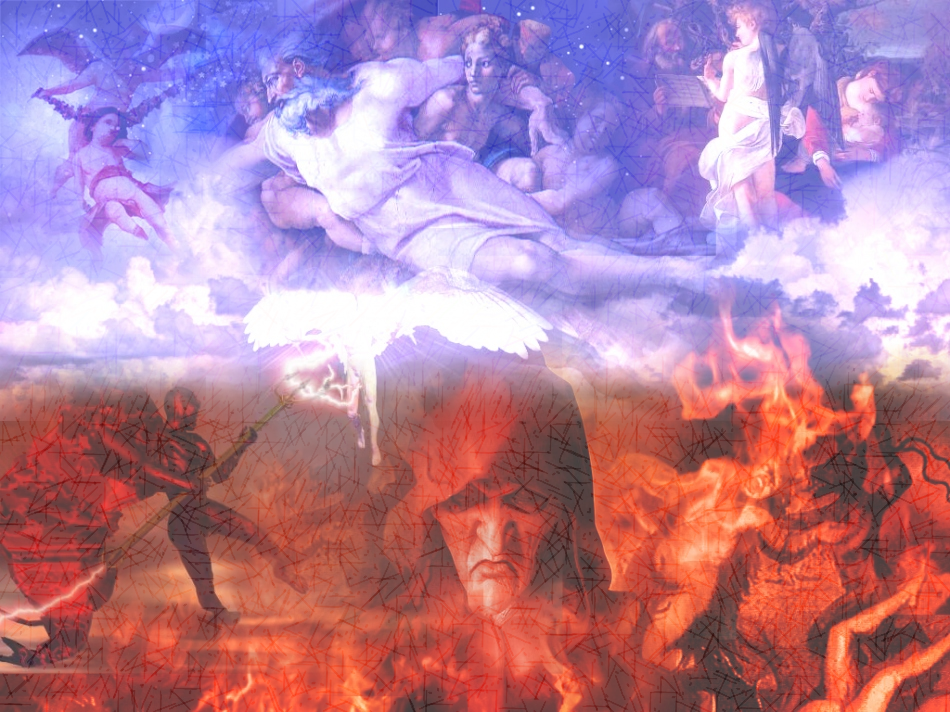 The Afterlife and Judgement
Complete… (page 24) 

Read the Apostle’s Creed and complete the tasks on the sheet.
Day of Judgement (page 24-25); 

1. Explain what Christians believe about the day of Judgement.
2. How does God judge people? 
3. On the sheet provided, briefly explain the parable of the 
     sheep and the goats. Include the pictures at appropriate 
     places in the story.
https://www.youtube.com/watch?v=_4d-SaVMeEo
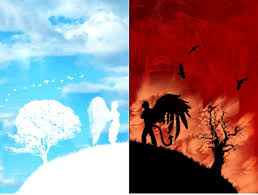 The Afterlife and Judgement
Respond…  

‘Judgement is a fair way to 
       decide who goes to heaven 
       and who goes to hell’.

Use the quotation on this slide and one other quotation to respond to the statement. Explain two different                     points of view.
Review…

 2. ‘The afterlife is a good way   
       to get people to behave                
       themselves and help others’.

       Use the quotation on this slide 
            and examples to explain a  
              response to this statement.
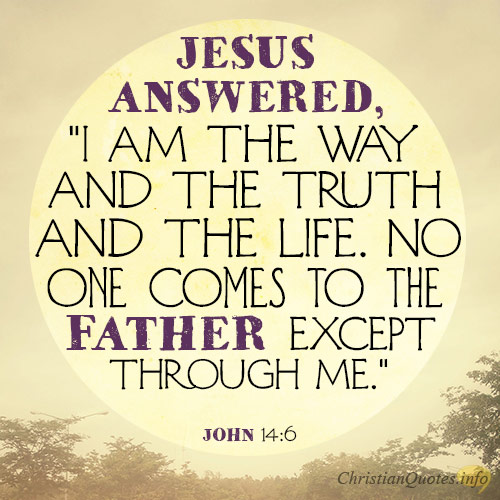